Response to the Comments from  802.11
Subir Das(ACS)
November  2012
Nov 2012
802.21 and 802.21.1 general comment
We cannot support either of the 802.21 proposed PARS in the current state.
In both, 5.2 – Scope does not specify what you are really going to produce.
Not certain what are the overall goals of the two PARs.
Do you really have an Architecture vs Framework?
How will your Framework fit into the 802 O&A?
The proposed Scope seems to be too broad/ open ended
Answer: The motivation and goals of these projects are captured  in slides 3-5 and remaining comments are addressed in the subsequent slides
Slide 2
Subir Das(ACS)
Nov 2012
Background- Motivation
IEEE 802.21™  was published with Media Independent Handover Function, protocols and three services: Event Service, Command Service and Information Service 
 After the Std IEEE 802.21™ was published,  we received feedback  from the customers that  they did not understand how to implement only a part of the specification to satisfy their requirements 
For example, 3GPP was only interested in Information Service
Slide 3
Subir Das(ACS)
IEEE 802.21™ Current Status
IEEE 802.21™-2008
Media Independent Handover Function
Protocol 
 State Machine  
Transport
Information Services
Event Services
Command Services
802.21a™-2012 Security
802.21b™-2012 Downlink Only
802.21c Single Radio – Ongoing (WG LB started)
802.21d Group Management – Ongoing
Slide 4
Subir Das(ACS)
Objectives
802.21 (Revision)
Media Independent  
     Handover Function
Protocol
State Machine  
Transport
Security
+ Corresponding 
    Amendments
We  refer  to this as Media Independent  Services Framework in the 802.21-revision  PAR
802.21.1
Information Services 
Event Services
Command Services
-   …
+  Corresponding 
     Amendments
We refer to this as extensible IEEE 802(R) handover and other services
 in the 802.21.1 PAR
Slide 5
Subir Das(ACS)
Nov 2012
802.21 Scope
5.2 This standard defines an extensible IEEE 802(R) media access independent services framework that facilitates handover and related services (e.g., discovery) between heterogeneous IEEE 802 networks. It also facilitates handover between IEEE 802 networks and cellular networks.
Make the scope more specific to a clear focus and direction.
Answer: Accepted- modified (see next slide)
Slide 6
Subir Das(ACS)
Nov 2012
802.21-revision Scope
5.2 Original: This standard defines an extensible IEEE 802(R) media access independent services framework that enables the optimization of handover and other services (e.g., discovery) between heterogeneous IEEE 802 networks. It also facilitates these services when networking between IEEE 802 networks and cellular networks.
5.2 New: This standard defines an extensible IEEE 802(R) media access independent services framework (i.e., function and protocol) that enables the optimization of handover and other services (e.g., discovery) between heterogeneous IEEE 802 networks. It also facilitates these services when networking between IEEE 802 networks and cellular networks
Slide 7
Subir Das (ACS)
Nov 2012
802.21m Purpose
5.4 Change the purpose to “The Purpose of this standard is to improve the user experience of mobile devices by describing a framework  that provides the necessary services to facilitate handover between heterogeneous IEEE 802 networks.  This framework is also applicable for interworking between IEEE 802 networks and Cellular networks.”
Makes the Purpose in harmony with the new scope.

Answer: Accepted (see next slide)
Slide 8
Subir Das(ACS)
Nov 2012
802.21-revision Purpose
5.4 Original: The purpose of this framework is to improve the
     user experience of mobile devices by providing the necessary services to facilitate interworking between IEEE 802 networks. This framework is also applicable for interworking between IEEE 802 networks and non IEEE 802 networks (e.g., Cellular networks).
New: The Purpose of this standard is to improve the user experience of mobile devices by describing a framework that provides the necessary services to facilitate handover between heterogeneous IEEE 802 networks. This framework is also applicable for interworking between IEEE 802 networks and Cellular networks.
Slide 9
Subir Das (ACS)
Nov 2012
802.21.1 Scope
In addition  802.21.1scope is also updated.
5.2: Original: This standard defines extensible IEEE 802(R) handover and other services (e.g., discovery) that are used in conjunction with the Media Independent Services Framework.
 New: This standard defines extensible IEEE 802(R) handover and other services (e.g., discovery) that are used in conjunction with the Media Independent Services Framework as proposed in 802.21-revision.
Slide 10
Subir Das(ACS)
Nov 2012
802.21.1 5C
802.21.1 5C Distinct Identity has been updated with the following text and a figure (see next slide)
New: Std IEEE 802.21-2008 and its amendments have already established their distinct identity.  Currently there is no IEEE 802 standard that provides services within 802 networks such as heterogeneous network information, handover related events and commands.  The project will split these services from Std 802.21-2008 and create a new document. This document will be clearly distinguishable, since it will only address features related to Media-Independent Services. The relationship with the 802.21-revision project and this project are depicted in the following figure.
Slide 11
Subir Das(ACS)
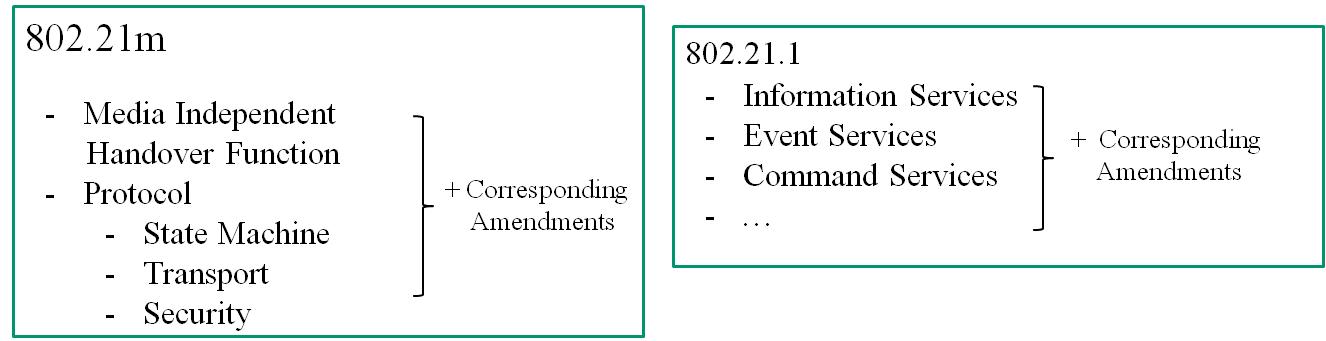 Slide 12
Subir Das(ACS)